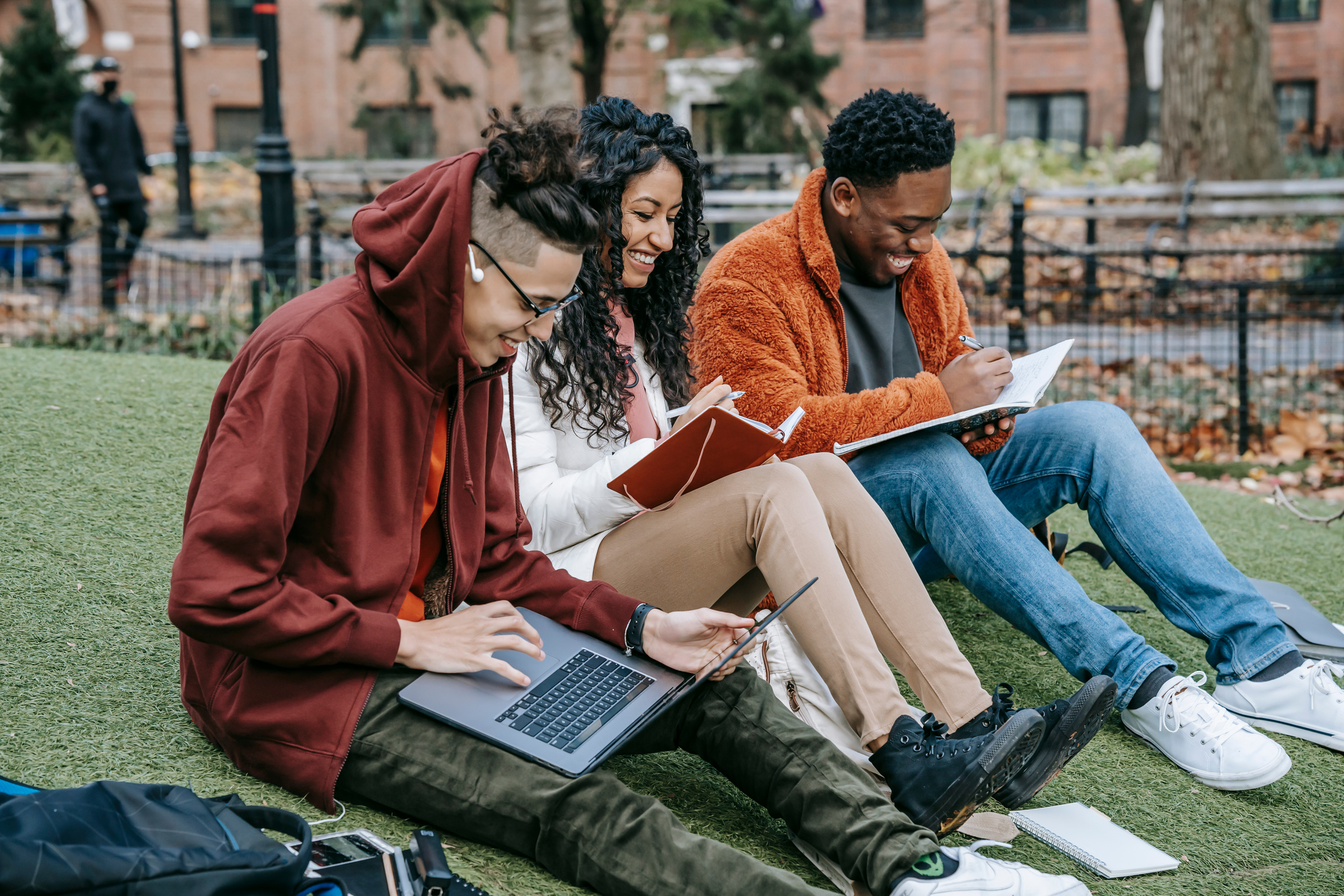 DINAMIKA HISTORIS, DAN URGENSI WAWASAN NUSANTARA SEBAGAI KONSEPSI DAN PANDANGAN KOLEKTIF KEBANGSAAN INDONESIA DALAM KONTEKS PERGAULAN DUNIA
Wawasan Nusantara merupakan wawasan nasional (national outlook) bangsa Indonesia yang selanjutnya dapat disingkat Wasantara. Wawasan nasional merupakan cara pandang bangsa terhadap diri dan lingkungan tempat hidup bangsa yang bersangkutan. Cara bangsa memandang diri dan lingkungannya tersebut sangat mempengaruhi keberlangsungan dan keberhasilan bangsa itu menuju tujuannya. Bagi bangsa Indonesia, Wawasan Nusantara telah menjadi cara pandang sekaligus konsepsi berbangsa dan bernegara.
sebagai calon sarjana dan profesional diharapkan mampu terbuka dan tanggap terhadap dinamika historis, dan urgensi masa depan Wawasan Nusantara sebagai konsepsi dan pandangan kolektif keberbangsaan dan kebernegaraan Indonesia dalam konteks pergaulan dunia. Anda juga mampu mengevaluasi dinamika historis, dan urgensi Wawasan Nusantara sebagai konsepsi dan pandangan kolektif kebangsaan Indonesia dalam konteks pergaulan dunia; dan mampu menyajikan hasil kajian perseorangan mengenai suatu kasus terkait dinamika historis, dan urgensi Wawasan Nusantara sebagai konsepsi dan pandangan kolektif keberbangsaan dan kebernegaraan Indonesia dalam konteks pergaulan dunia.
A. Menelusuri Konsep dan Urgensi Wawawan Nusantara
Sebelumnya dikatakan bahwa Wawasan Nusantara merupakan wawasan
nasional (national outlook) bangsa Indonesia. Namun demikian timbul pertanyaan apa arti Wawasan Nusantara dan apa pentingnya bagi kehidupan berbangsa dan bernegara Indonesia.
Wawasan Nusantara bisa kita bedakan dalam dua pengertian yakni pengertian etiomologis dan pengertian terminologi. Secara etimologi, kata Wawasan Nusantara berasal dari dua kata wawasan dan nusantara. Wawasan dari kata wawas (bhs, Jawa) yang artinya pandangan. Sementara kata “nusantara” merupakan gabungan kata nusa
yang artinya pulau dan antara. Kata ”nusa” dalam bahasa Sanskerta berarti pulau atau kepulauan. Sedangkan dalam bahasa Latin, kata ”nusa” berasal dari kata nesos yang dapat berarti semenanjung, bahkan suatu bangsa. Merujuk pada pernyataan tersebut, maka kata ”nusa” juga mempunyai kesamaan arti dengan kata nation dalam bahasa Inggris yang berarti bangsa. Dari sini bisa ditafsirkan bahwa kata ”nusa” dapat memiliki dua arti, yaitu kepulauan dan bangsa.
Penamaan nusantara ini berdasarkan sudut pandang Majapahit (Jawa), mengingat pada waktu itu belum ada sebutan yang cocok untuk menyebut seluruh kepulauan yang sekarang bernama Indonesia dan juga Malaysia. Nusantara pada waktu itu diartikan pulau-pulau di luar Majapahit (Jawa).
Kata kedua yaitu ”antara” memiliki padanan dalam bahasa Latin, in dan terra yang berarti antara atau dalam suatu kelompok. ”Antara” juga mempunyai makna yang sama dengan kata inter dalam bahasa Inggris yang berarti antar (antara) dan relasi. Sedangkan dalam bahasa Sanskerta, kata ”antara” dapat diartikan sebagai laut, seberang, atau luar. Bisa ditafsirkan bahwa kata ”antara” mempunyai makna antar (antara), relasi, seberang, atau laut. Dari penjabaran di atas, penggabungan kata ”nusa” dan ”antara” menjadi kata ”nusantara” dapat diartikan sebagai kepulauan yang diantara laut atau bangsa-bangsa yang dihubungkan oleh laut.
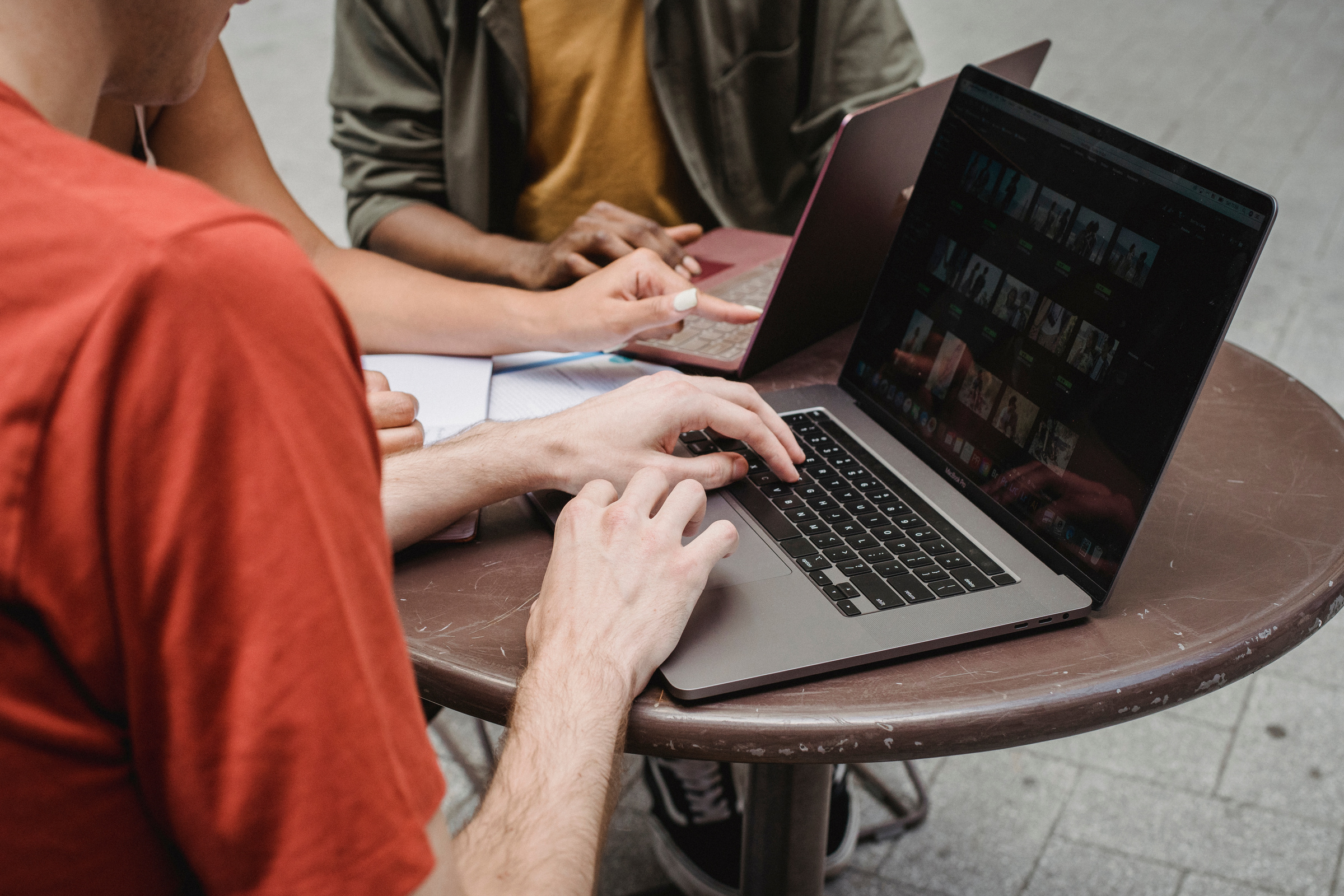 Selanjutnya kata Nusantara digunakan oleh Ki Hajar Dewantara untuk mengggantikan sebutan Hindia Belanda (Nederlandsch-Indie). Pada acara Kongres
Pemuda Indonesia II tahun 1928 (peristiwa Sumpah Pemuda), digunakan istilah Indonesia sebagai pengganti Nusantara. Nama Indonesia berasal dari dua kata bahasa Yunani, yaitu indo/indu yang berarti Hindu/Hindia dan nesia/nesos yang berarti pulau. Dengan demikian kata nusantara bisa dipakai sebagai sinonim kata Indonesia, yang menunjuk pada wilayah (sebaran pulau-pulau) yang berada di antara dua samodra yakni Samodra Hindia dan Samodra Pasifik dan dua benua yakni Benua Asia dan Australia.
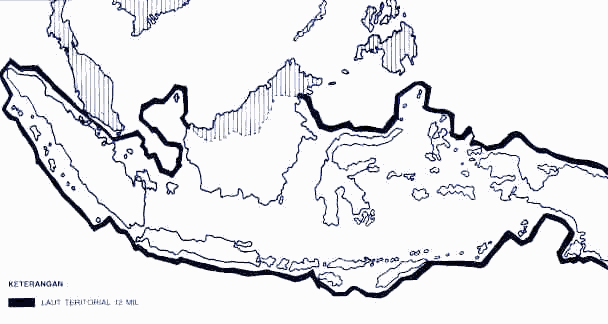 Gambar 1.  Peta wilayah Indonesia
Sumber : http://hankam.kompasiana.com/2012/12/13/de-516175.html
wawasan nusantara merupakan pandangan bangsa Indonesia terhadap lingkungan tempat berada termasuk diri bangsa Indonesia itu sendiri. Ibaratkan diri anda sebagai individu. Apakah anda juga memiliki pandangan terhadap diri anda atau wilayah tempat anda berada? Anda memandang diri anda itu sebagai apa? Apa pandangan anda terhadap diri anda sendiri? Ciri yang dimiliki suatu daerah dapat digunakan sebagai pandangan
Indonesia itu terdiri dari beragam suku dengan latar belakang yang berbeda, kita juga memandang bangsa Indonesia itu tetap merupakan satu kesatuan, sebagai satu bangsa Mengapa harus demikian? Jadi, bangsa Indonesia memandang wilayah berikut bangsa yang ada di dalamnya sebagai satu kesatuan. Itulah esensi atau hakikat dari wawasan nusantara. Hakikat atau esensi wawasan nusantara adalah “persatuan bangsa dan kesatuan wilayah”. Perhatikan rumusan Wawasan Nusantara dalam GBHN 1998 berikut ini :

“Wawasan Nusantara adalah cara pandang dan sikap bangsa Indonesia mengenai diri dan lingkungannya, dengan mengutamakan persatuan dan kesatuan bangsa serta kesatuan wilayah dalam penyelenggaraan kehidupan
bermasyarakat, berbangsa dan bernegara”.Manfaat bagi guru
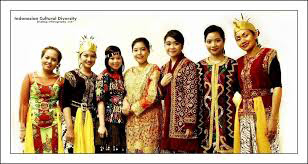 Gambar 2. Kita memandang sebagai satu kesatuan bangsa, mengapa harus demikian?
Sumber : http://divapalguna.blogspot.com
B. Menanya Alasan Mengapa Diperlukan Wawawan Nusantara
Ancaman dan tantangan dari luar pun tak kalah hebat, terutama tantangan globalisme berupa semakin meluasnya sistem demokrasi liberal pada berbagai bidang kehidupan baik di bidang ekonomi, politik, sosial-budaya, dan pertahanan- keamanan, yang tak pelak membawa krisis multi-dimensional. Keseluruhan ancaman dan tantangan tersebut, telah menimbulkan ketegangan dan tarik ulur kekuatan antara nilai-nilai kearifan lokal (local wisdom) versus nilai-nilai global mondial
Wawasan Nusantara telah ditetapkan sebagai geopolitik Indonesia dengan cirinya yang khas sebagai archipelago state. Lemhanas (1994), mengartikan Wawasan Nusantara sebagai cara pandang bangsa Indonesia tentang diri dan lingkungannya berdasaran ide nasionalnya yang dilandasi Pancasila dan UUD Negara Republik Indonesia 1945, yang merupakan aspirasi bangsa Indonesia yang merdeka, berdaulat dan bermartabat, serta menjiwai tata hidup dan tindak kebijaksanaannya dalam mencapai tujuan perjuangan nasional.
Pengertian di atas, sekaligus menggambarkan bahwa Wawasan Nusantara bukan hanya konsepsi yang menekankan pada pengembangan kekuatan pertahanan keamanan, melainkan sebagai petunjuk operasional tertinggi dalam penyelenggaraan pemerintahan negara dan kehidupan bangsa serta sekaligus merupakan faktor integrasi dalam penyelenggaraan fungsi-fungsi politik, ekonomi, sosial budaya,
Item 5
20%
Item 1
20%
Wawasan Nusantara sebagai konsepsi geopolitik, menekankan kesadaran bagi warga negara akan pentingnya wilayah sebagai ruang hidup (living space), sekaligus menumbuhkan sikap nasionalisme bangsa Indonesia. Sikap nasionalisme ini mendorong masyarakat untuk mendahulukan kepentingan bangsa diatas kepentingan pribadi dan golongan, serta mendorong bangsa Indonesia untuk menunjukan harkat dan martabatnya diantara bangsa-bangsa lain di dunia. Yudohusodo (1995:93) menjelaskan bahwa semangat nasionalisme ini sangat diperlukan untuk tetap menjaga integritas dan identitas bangsa Indonesia, semangat nasionalisme yang mendorong bangsa Indonesia untuk siap bersaing dengan bangsa-bangsa lainnya
Item 4
20%
Item 2
20%
Item 3
20%
Wawasan Nusantara sebagai konsepsi juga dirumuskan sebagai salah satu usaha dalam rangka menumbuhkan dan membentuk karakter kebangsaan generasi muda. Setiawan dan Setiawan (2014:1), memaknai karakter sebagai cara berpikir dan berprilaku yang khas tiap individu untuk hidup dan bekerjasama, baik dalam lingkup keluarga, masyarakat, bangsa dan negara. Individu yang berkarakter baik adalah individu yang dapat membuat keputusan dan siap mempertanggung jawabkan setiap akibat dari keputusannya.
Menggali Sumber Historis, Sosiologis, dan Politik tentang Wawasan
Nusantara
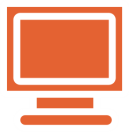 Ada sumber historis (sejarah), sosiologis, dan politis terkait dengan
munculnya konsep Wawasan Nusantara. Sumber-sumber itu melatarbelakangi   berkembangnya konsepsi Wawasan nusantara.
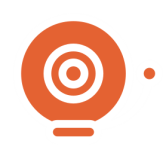 1. Latar Belakang Historis Wawasan Nusantara
Lahirnya konsepsi wawasan nusantara bermula dari Perdana Menteri Ir. H. Djuanda Kartawidjaja yang pada tanggal 13 Desember 1957 mengeluarkan deklarasi yang selanjutnya dikenal sebagai Deklarasi Djuanda. Isi deklarasi tersebut sebagai berikut:
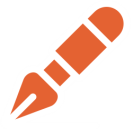 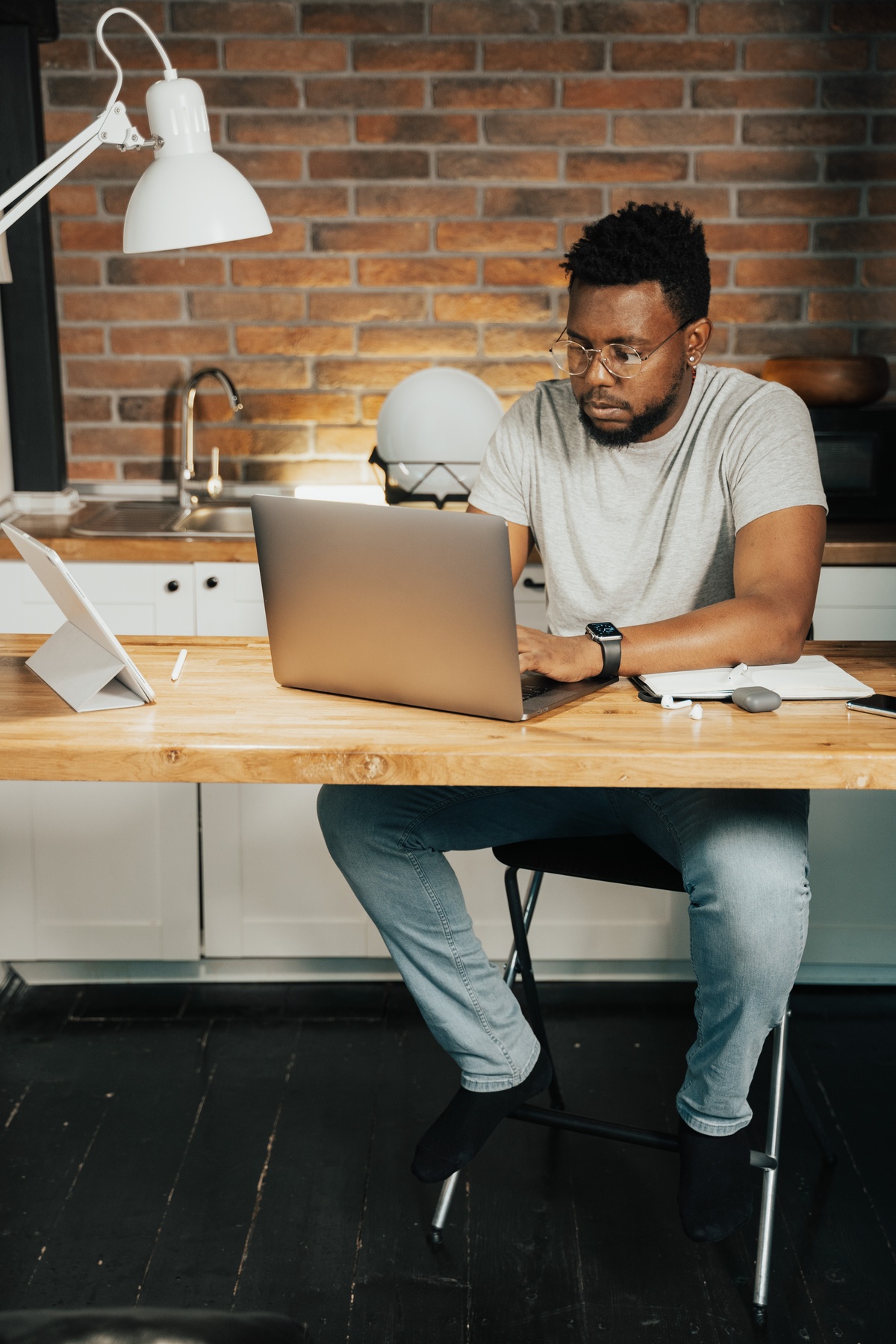 Bahwa segala perairan di sekitar, di antara dan yang menghubungkan  pulau-pulau yang termasuk Negara Indonesia dengan tidak memandang luasatau lebarnya adalah bagian-bagian yang wajar daripada wilayah daratanNegara Indonesia dan dengan demikian bagian daripada perairanpedalaman atau nasional yang berada di bawah kedaulatan mutlak Negara Indonesia.
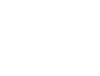 C. Menggali Sumber Historis, Sosiologis, dan Politik tentang Wawasan
Nusantara
Ada sumber historis (sejarah), sosiologis, dan politis terkait dengan munculnya konsep Wawasan Nusantara. Sumber-sumber itu melatarbelakangi berkembangnya konsepsi Wawasan nusantara.
1. Latar Belakang Historis Wawasan Nusantara Lahirnya konsepsi wawasan nusantara bermula dari Perdana Menteri Ir. H. Djuanda Kartawidjaja yang pada tanggal 13 Desember 1957 mengeluarkan deklarasi yang selanjutnya dikenal sebagai Deklarasi Djuanda.
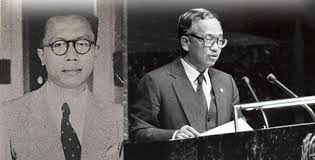 Isi pokok deklarasi ini adalah bahwa lebar laut teritorial Indonesia 12 mil yang dihitung dari garis yang menghubungkan pulau terluar Indonesia. Dengan garis terotorial yang baru ini wilayah Indonesia menjadi satu kesatuan wilayah. Laut di antara pulau bukan lagi sebagai pemisah, karena tidak lagi laut bebas, tetapi sebagai penghubung pulau.
Gambar . Tanggal 13 Desember 1957, Perdana Menteri Djuanda mengumumkan bahwa wilayah Indonesia itu sebagai satu kesatuan.
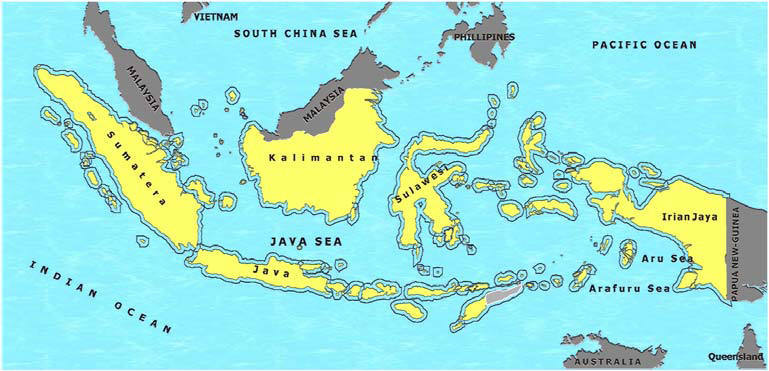 Sebelum keluarnya Deklarasi Djuanda, wilayah Indonesia didasarkan pada Territoriale Zee en Maritieme Kringen Ordonantie 1939 (TZMKO 1939) atau dikenal dengan nama Ordonansi 1939, sebuah peraturan buatan pemerintah Hindia Belanda. Isi Ordonansi tersebut pada intinya adalah penentuan lebar laut lebar 3 mil laut dengan cara menarik garis pangkal berdasarkan garis air pasang surut atau countour pulau/darat. Dengan peraturan zaman Hindia Belanda tersebut, pulau-pulau di wilayah nusantara dipisahkan oleh laut di sekelilingnya dan setiap pulau hanya mempunyai laut di sekeliling sejauh 3 mil dari garis pantai. Laut setelah garis 3 mil merupakan lautan bebas yang berarti kapal asing boleh dengan bebas melayari laut yang memisahkan pulau-pulau tersebut.
Gambar . Peta Wilayah Indonesia
berdasar Deklarasi Djuanda 1957
Studi kasus Materi.
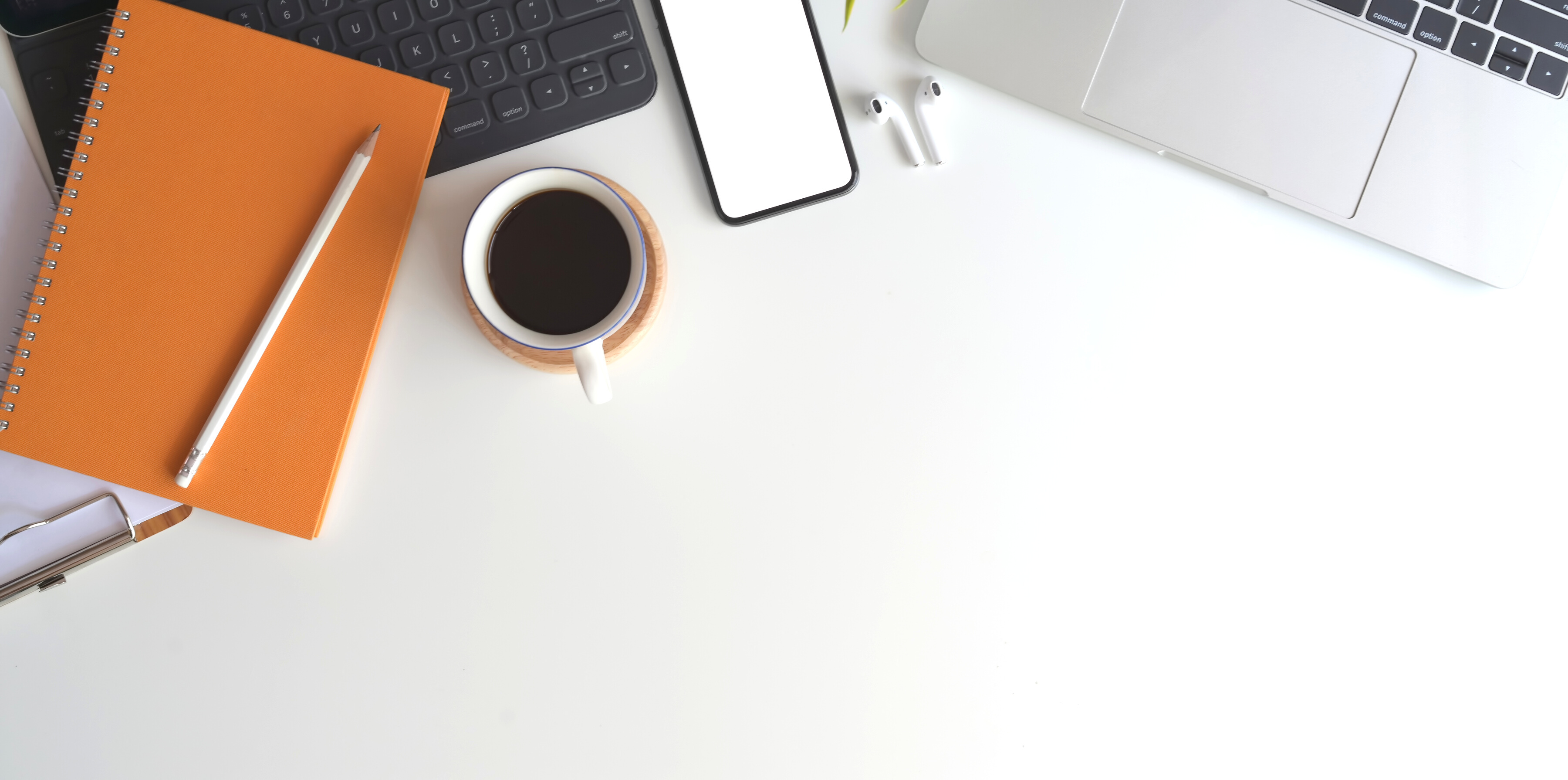 Apa itu negara kepulauan dan apa itu berciri nusantara?
2. Latar Belakang Sosiologis Wawasan Nusantara
Berdasar sejarah, wawasan nusantara bermula dari wawasan kewilayahan. Ingat Deklarasi Djuanda 1957 sebagai perubahan atas Ordonansi 1939 berintikan mewujudkan wilayah Indonesia sebagai satu kesatuan wilayah, tidak lagi terpisahpisah. Sebagai konsepsi kewilayahan, bangsa Indonesia mengusahakan dan memandang wilayah sebagai satu kesatuan.
konsepsi wawasan nusantara mencakup pandangan akan kesatuan politik, ekonomi, sosial budaya, dan pertahanan keamanan, termasuk persatuan sebagai satu bangsa. Sebagaimana dalam rumusan GBHN 1998 dikatakan Wawasan Nusantara adalah cara pandang dan sikap bangsa Indonesia mengenai diri dan lingkungannya, dengan mengutamakan persatuan dan kesatuan bangsa serta kesatuan wilayah dalam penyelenggaraan kehidupan bermasyarakat, berbangsa, dan bernegara.
3. Latar Belakang Politis Wawasan Nusantara
Kepentingan nasional itu merupakan turunan lanjut dari cita-cita nasional , tujuan nasional, maupun visi nasional. Cita-cita nasional bangsa Indonesia sebagaimana tertuang dalam pembukaan UUD 1945 alinea II adalah untuk mewujudkan Negara Indonesia, yang merdeka, bersatu, berdaulat, adil dan makmur. Sedangkan tujuan nasional Indonesia sebagaimana tertuang dalam pembukaan UUD 1945 alinea IV salah satunya adalah melindungi segenap bangsa Indonesia dan seluruh tumpah darah Indonesia. Visi nasional Indonesia menurut ketetapan MPR No VII/MPR/2001 tentang Visi Indonesia Masa Depan adalah terwujudnya masyarakat Indonesia yang religius, manusiawi, bersatu, demokratis, adil, sejahtera, maju, mandiri, serta baik dan bersih dalam penyelenggaraan negara.
Geopolitik secara tradisional didefinisikan sebagai studi tentang "pengaruh faktor geografis pada tindakan politik”. Geopolitik dimaknai sebagai ilmu penyelenggaraan negara yang setiap kebijakannya dikaitkan dengan masalahmasalah geografi wilayah atau tempat tinggal suatu bangsa. Geopolitik adalah ilmu yang mempelajari hubungan antara faktor –faktor geografi, strategi dan politik suatu negara. Adapun dalam impelementasinya diperlukan suatu strategi yang bersifat nasional (Ermaya Suradinata, 2001). Pandangannya tentang wilayah, letak dan geografi suatu negara akan mempengaruhi kebijakan atau politik negara yang bersangkutan.
Studi kasus Penutup Materi.
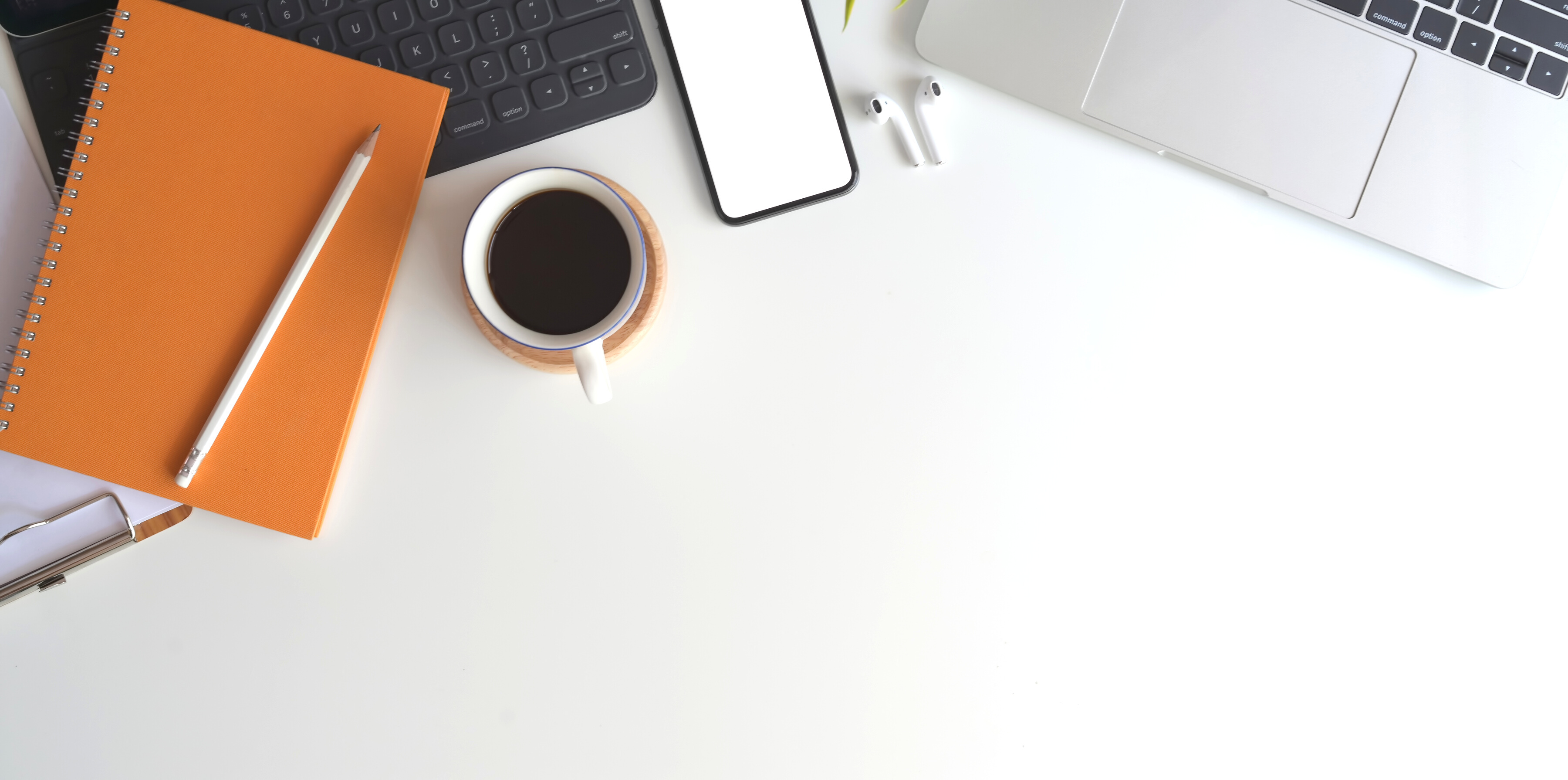 Dari uraian di atas, cobalah Anda kemukakan apa hubungan perlunya wawasan nusantara dengan adanya kepentingan nasional di atas? Dapatkah kepentingan nasional Indonesia itu tercapai tanpa konsepsi Wawasan Nusantara?
TERIMAKASIH.
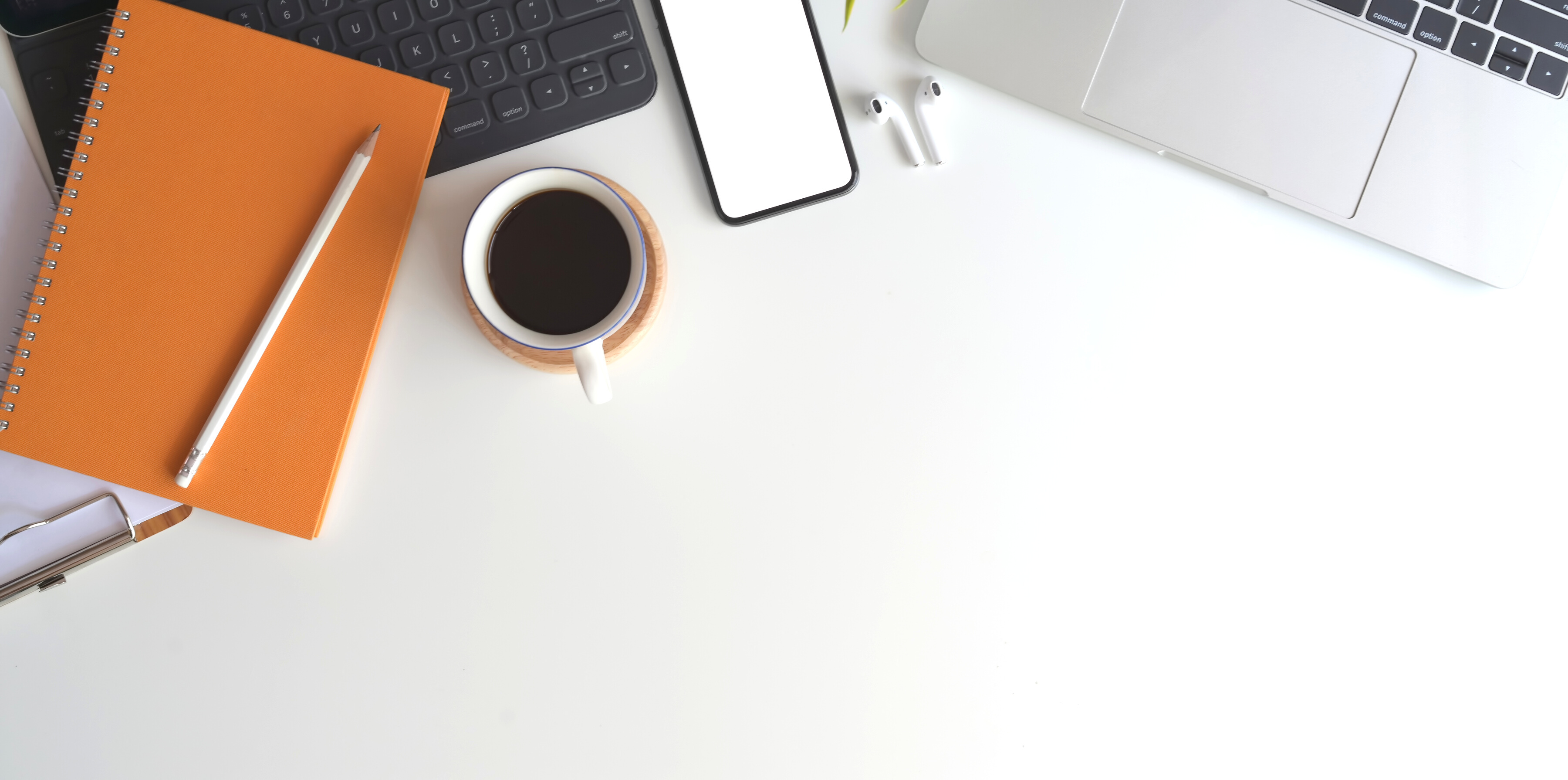 Wassallammuallaikum wr wb